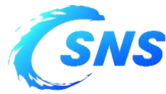 Neutron Interferometry童欣Xin (Tony) Tong
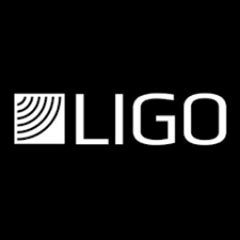 Laser Interferometer Gravitational-Wave Observatory
Light interferometry
Young's interference experiment
Michelson–Morley experiment (1887)
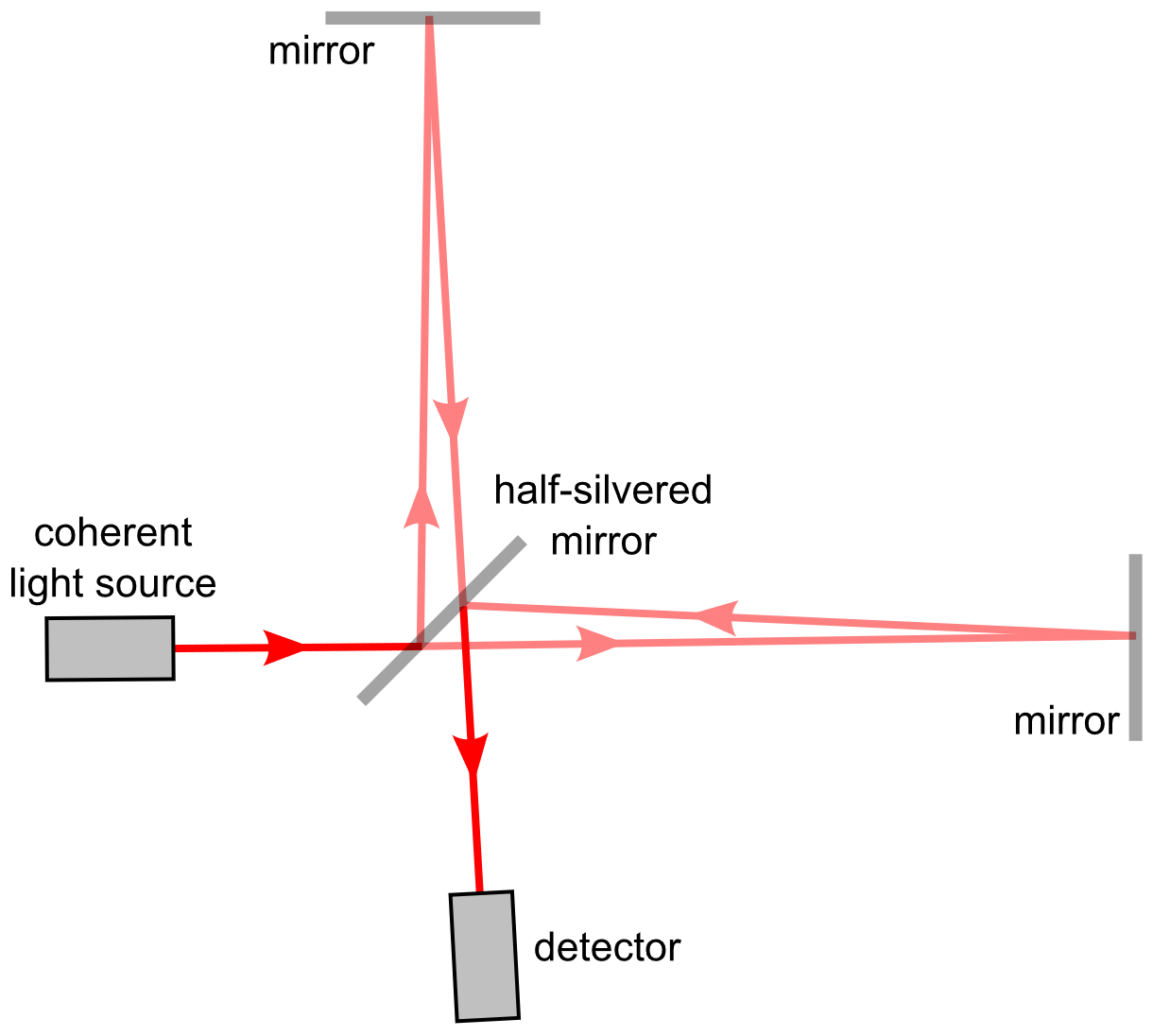 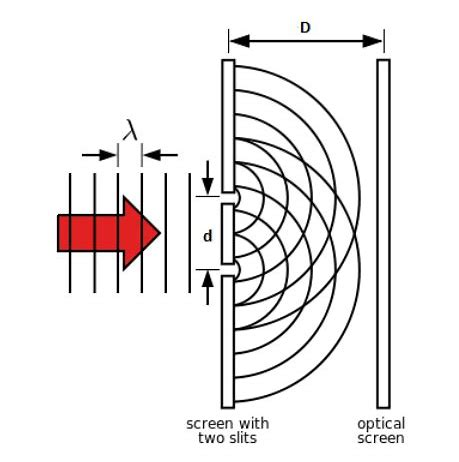 Interferometry can be carried out with any wave phenomenon
Neutron particle/wave duality
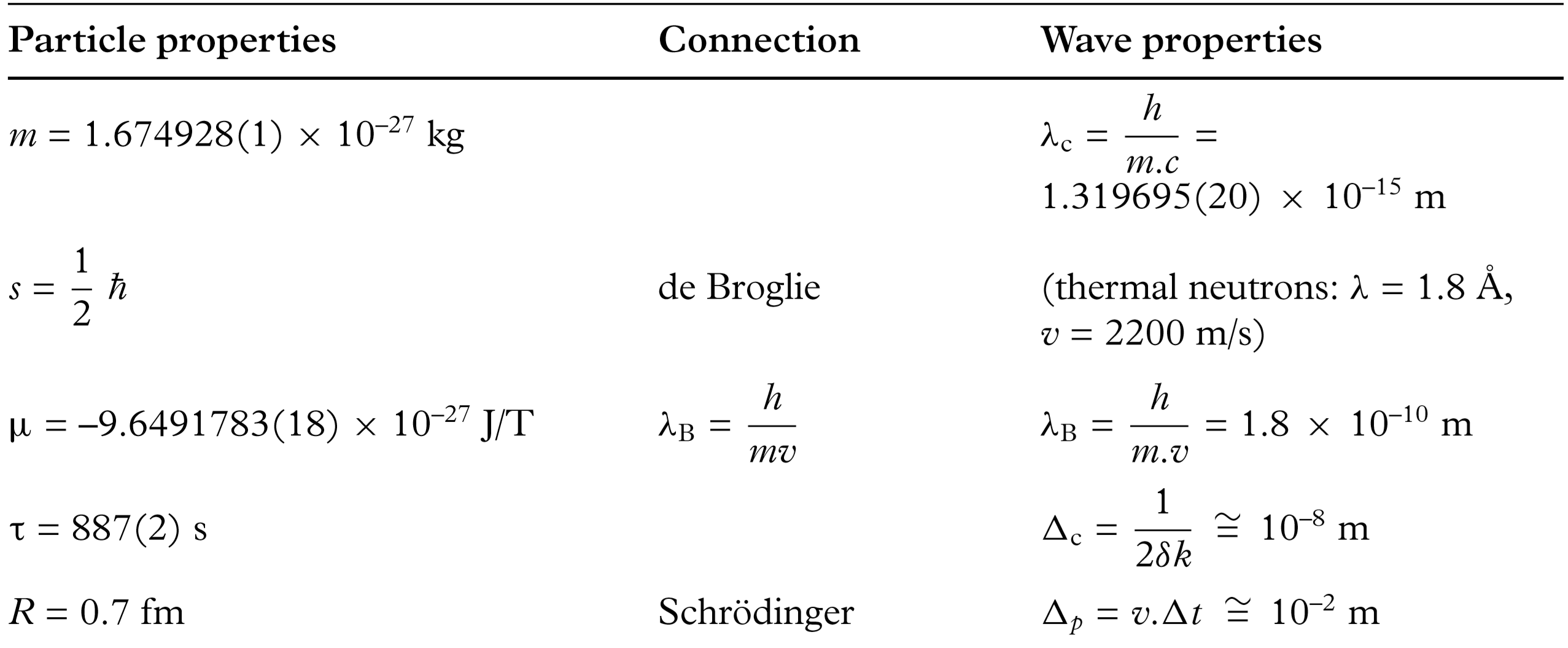 Neutrons: Massive and composite
Neutrons interact with all four forces
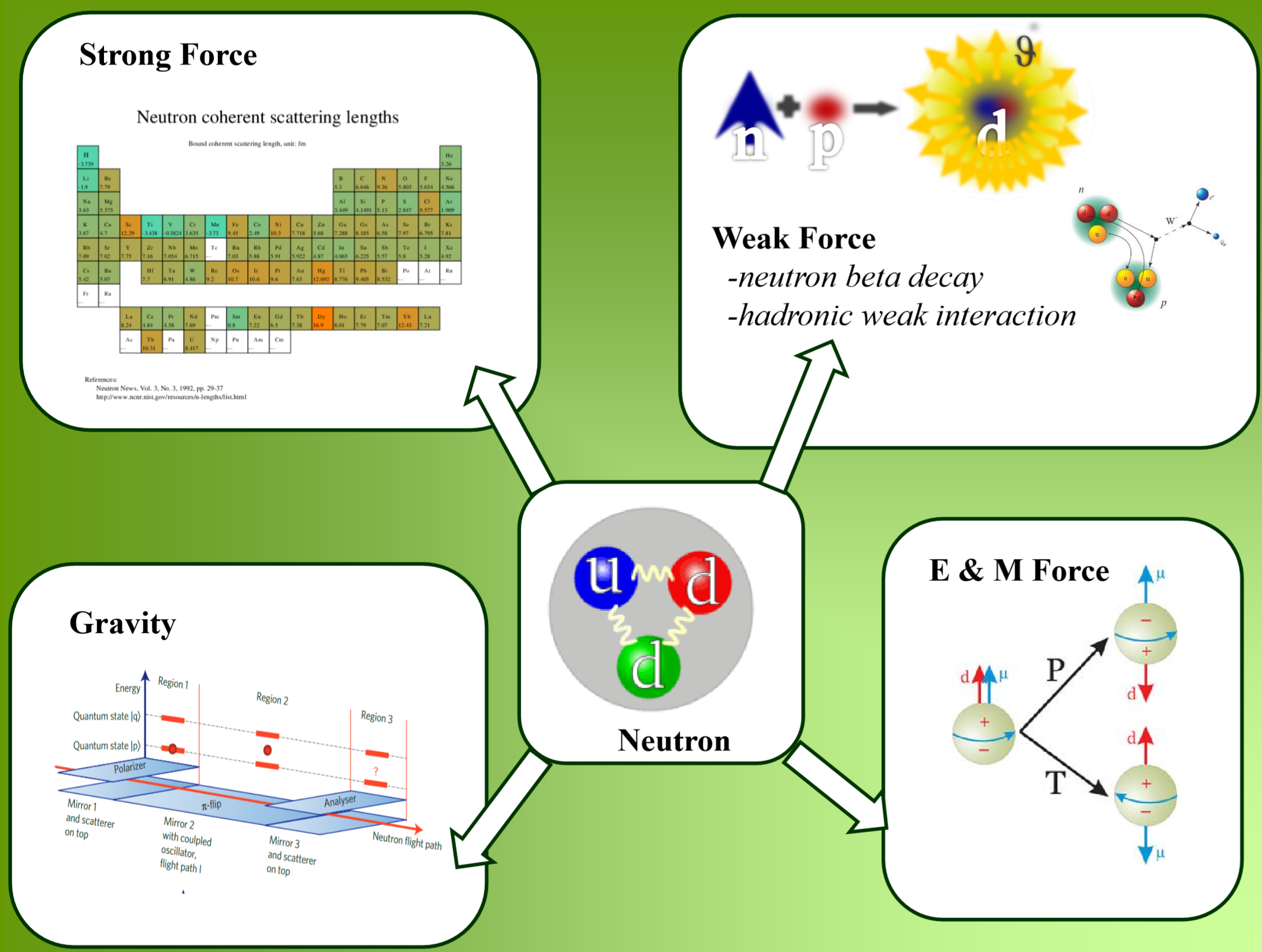 10-7
1
10-2
10-39
General scheme of a neutron interferometry
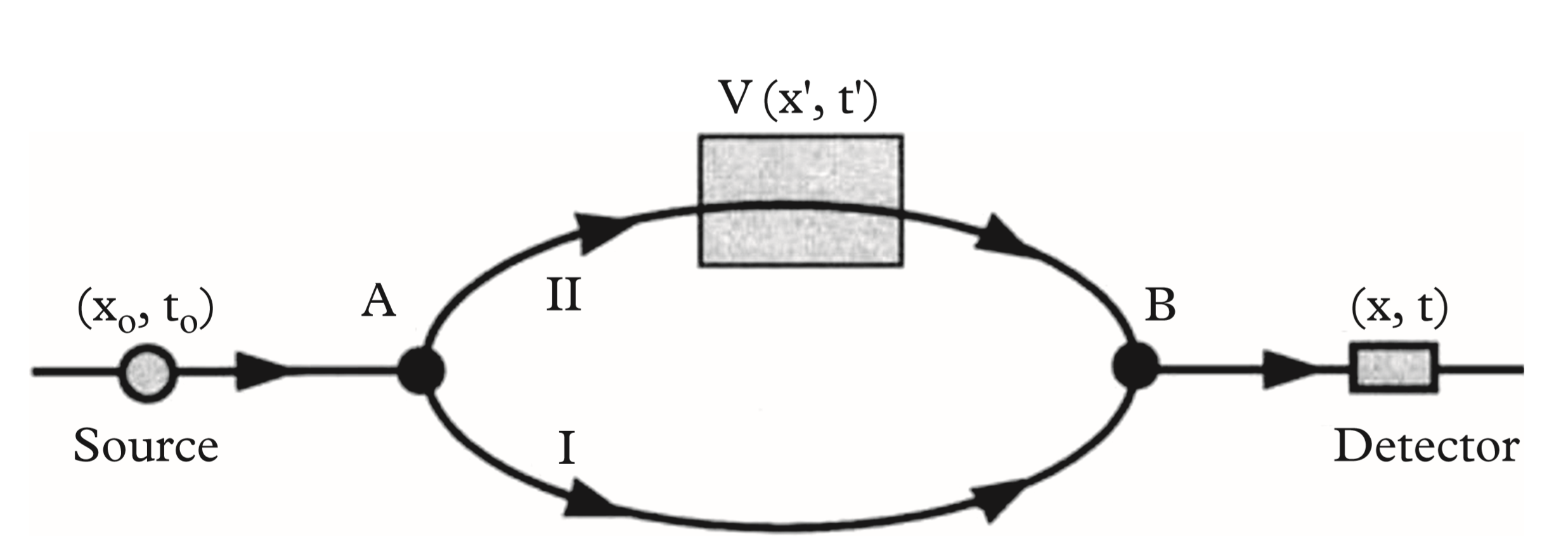 The birth of neutron interferometry
Rauch, Treimer, and Bonse, 1974
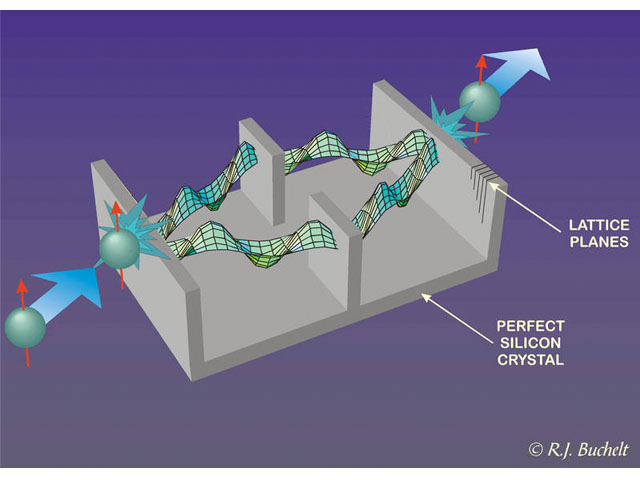 Beam split by Bragg diffraction in vertical crystal planes
Whole interferometer carved from a perfect crystal of silicon:
Separation between elements exact multiple of inter-atomic spacing.
Only ~ a dozen successfully made in 30 years!
One neutron at a time (in phase space)
The birth of neutron interferometry
Rauch, Treimer, and Bonse, 1974
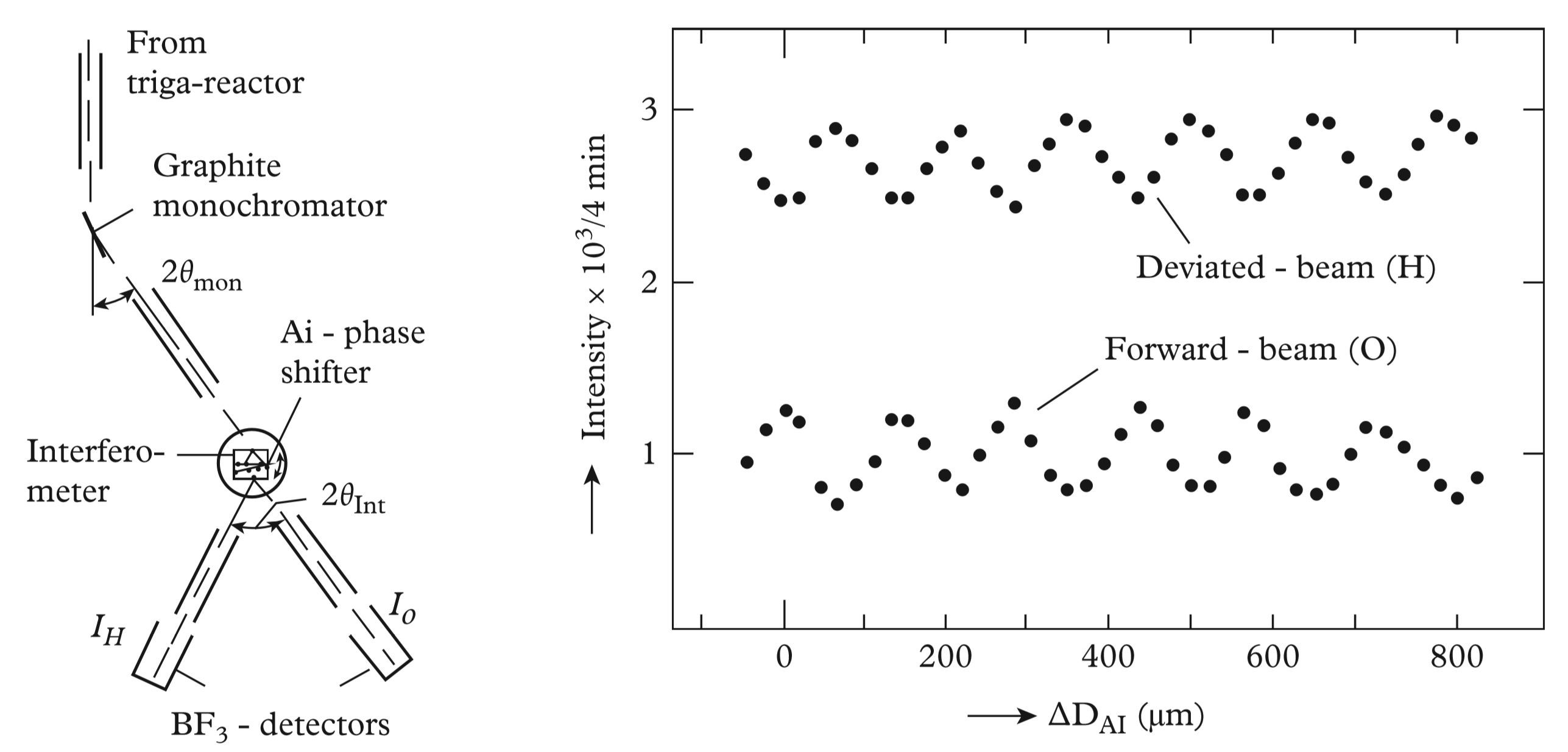 About quantum mechanics
Will you understand what I'm going to tell you? … No, you're not going to be able to understand it. … That is because I don't understand it. Nobody does. 




Accept Nature as She is — absurd.
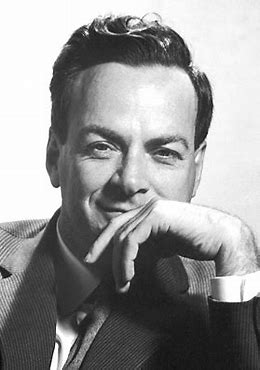 Benchmark experiments
Strange properties of Spinor formalism
Dirac 1930
The magnetic field induced Hamiltonian
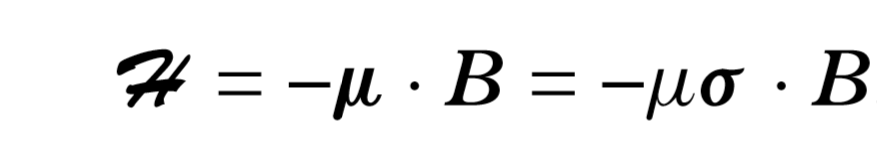 Wavefunction propogation
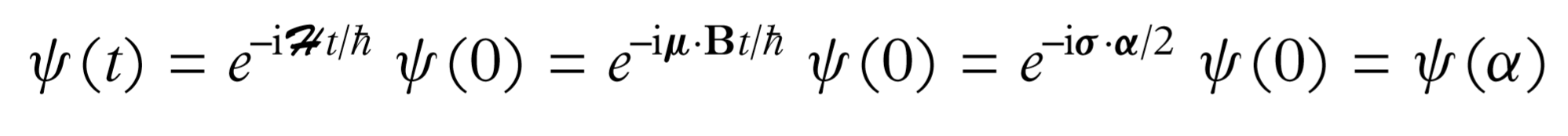 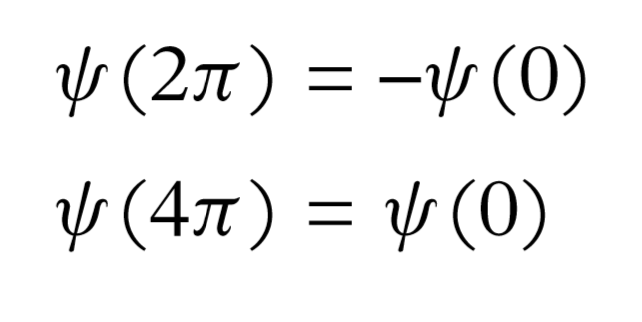 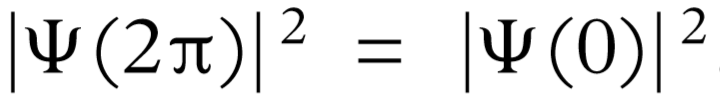 non-observable property of spinor quantum mechanics
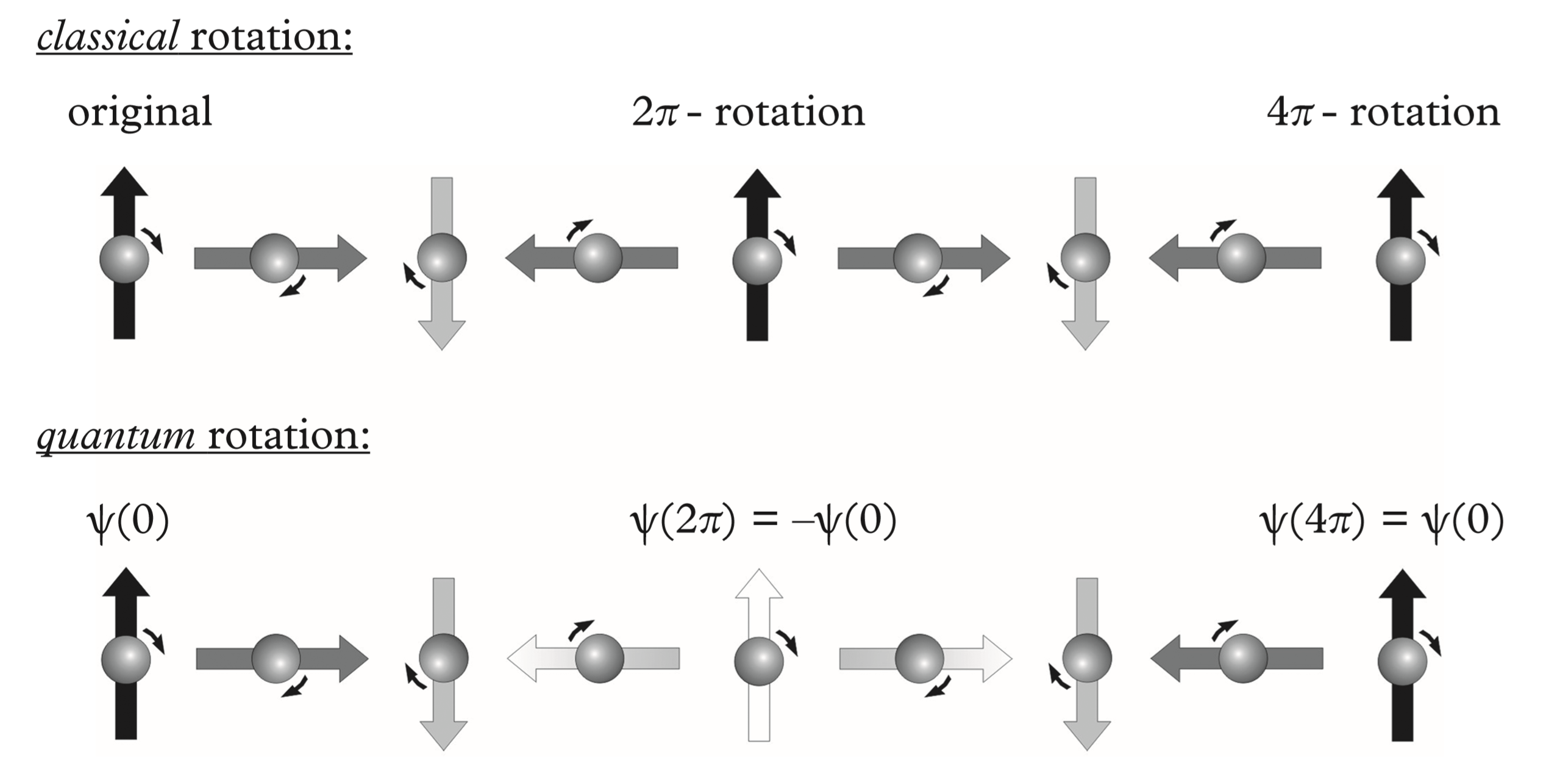 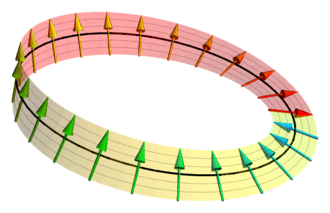 Spinor 4pi-symmetry
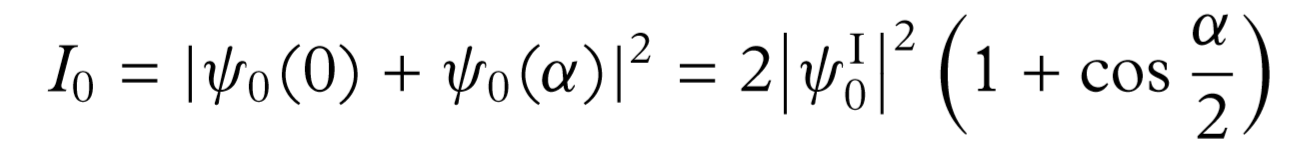 Measured quantity:
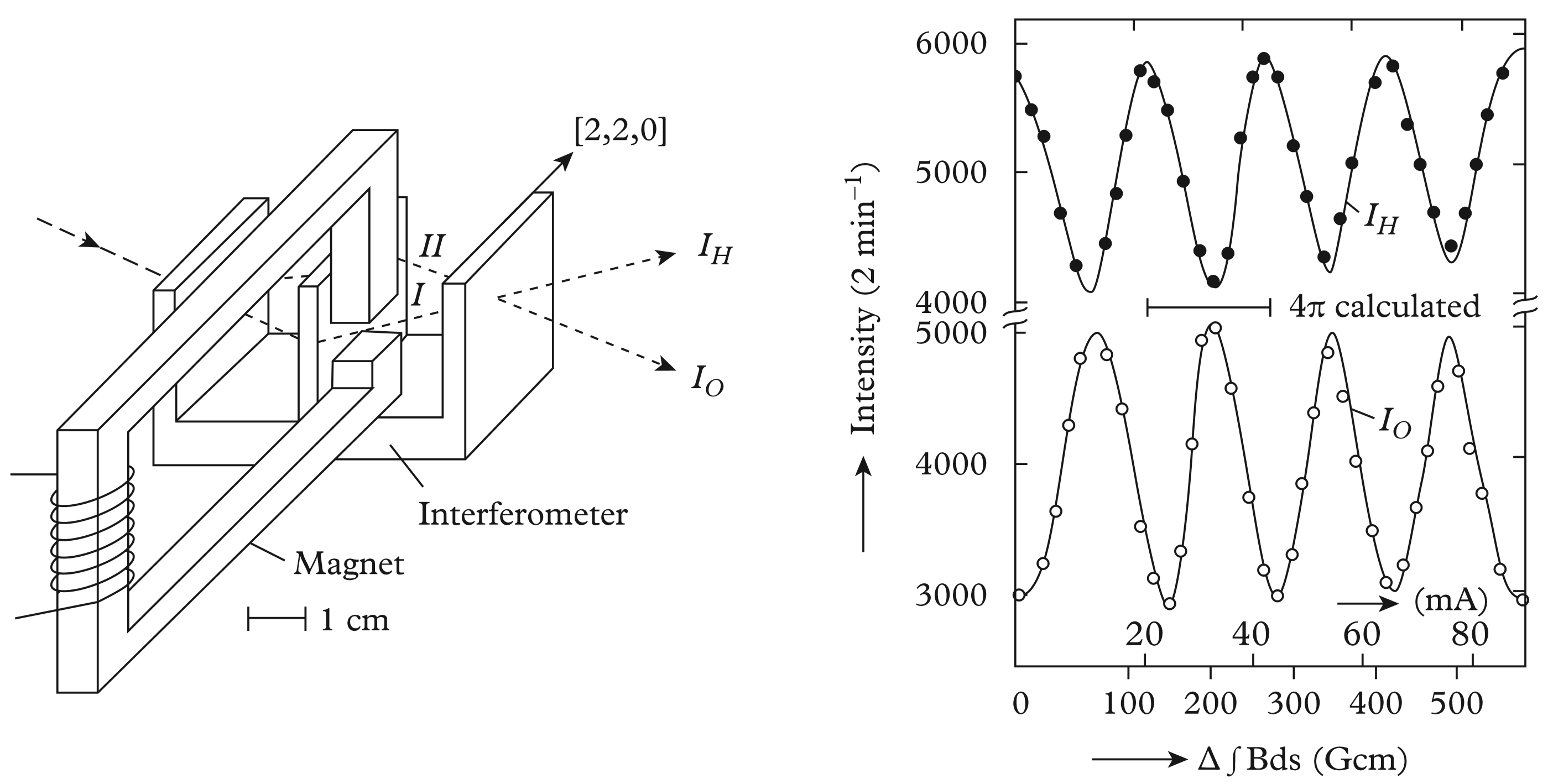 Rauch et al. 1975, Werner et al. 1975, Klein and Opat 1976
Gravitation induced phase shift
Different from classical theory, m matters
Gravitation induced phase shift
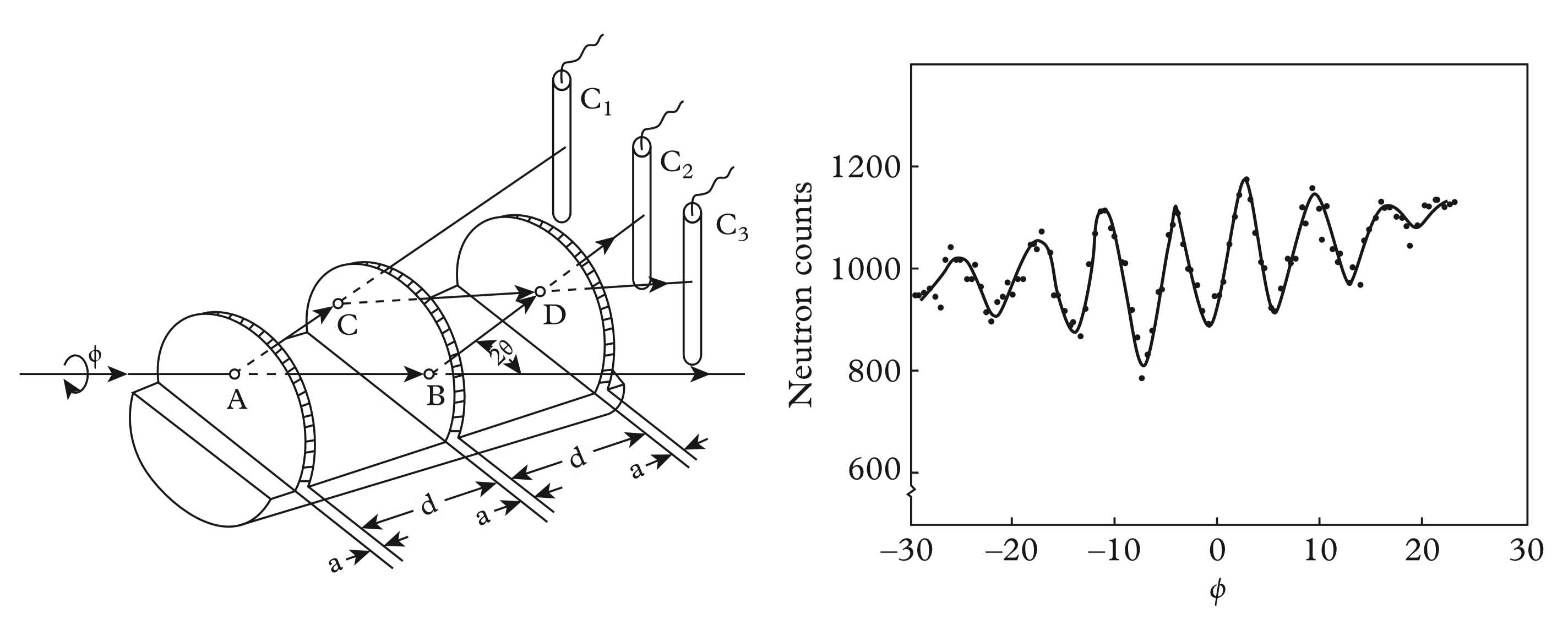 Colella et al. 1975, Staudenmann et al. 1980, Werner et al. 1988
Disclaim: not yet agreed with atomic interferometry
Spin Coherent Superposition
Formation of a new state
Spin Superposition
Summhammer et al. 1982, 1983
Phases measured by neutron interferometry
EPR Paradox and Bell's inequalities
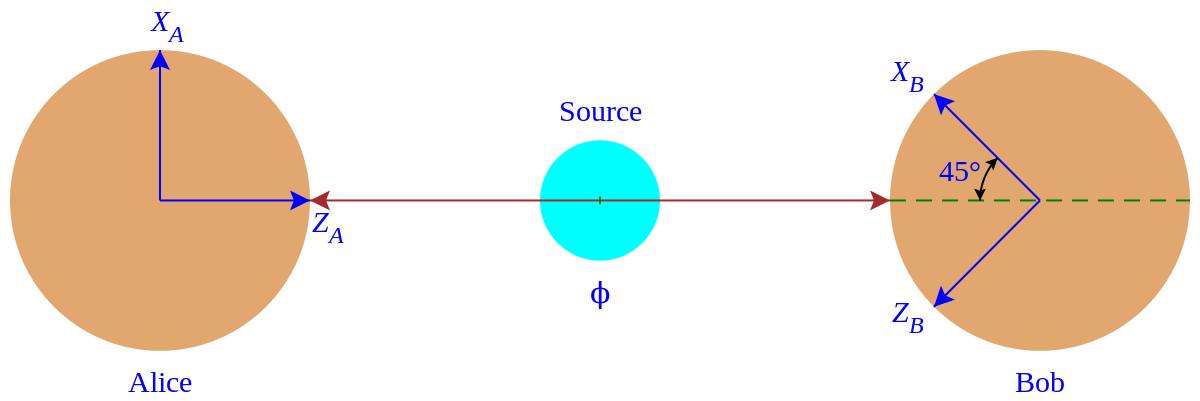 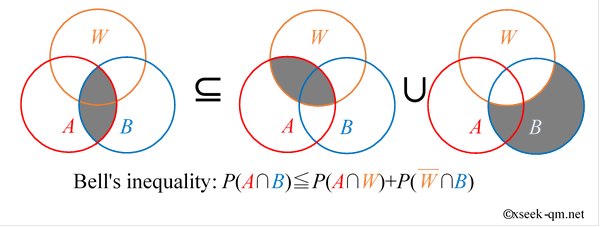 Violation of a Bell's inequality proves the presence of entanglement
Maths for Bell's inequality in neutron interferometry
violation of Bell's inequalities
Hasegawa et al. 2006
violation of Bell's inequalities, better instrumentation
violation of Bell's inequalities, better equipment
violation of 28 standard diviations
Different types of perfect Si interferometer
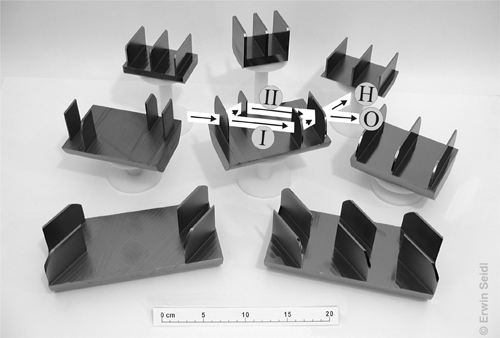 Photograph of an assembly of several perfect crystal interferometers at the Atominstitut, TU-Vienna. Courtesy E. Seidl
An actual neutron interferometer instrument
Polarized neutron (neutron spin) interferometry
neutron spin echo spectroscopy
tilted fields for spatial separation
Superconducting wollaston prisms
利用超导体的零电阻与完全抗磁性突破中子棱镜的技术瓶颈
常温棱镜磁场强度：50 G		  	常温棱镜极化输运率：91%
超导棱镜磁场强度：up to 200 G		超导棱镜极化输运率：99%
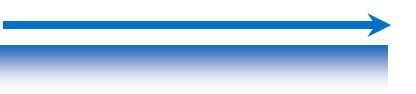 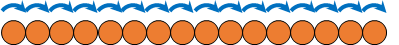 超导体表面磁场分布
常温导线表面磁场分布
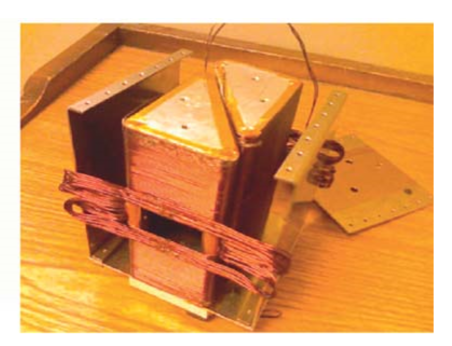 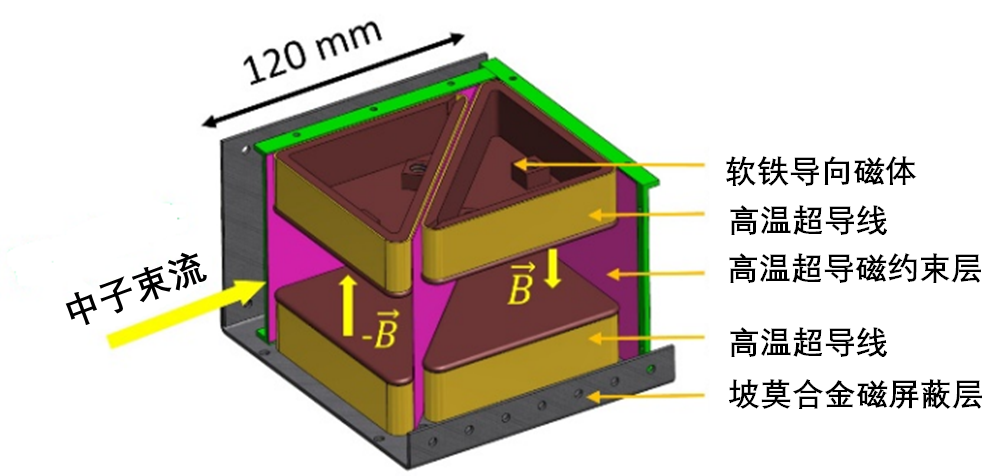 Neutron interferometry for material sciences
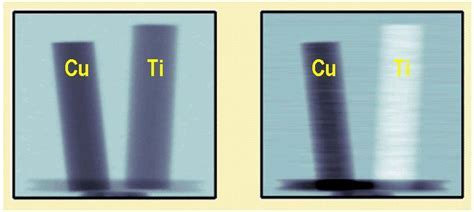 Allman and Nugent 2006
Summary for neutron interferometry
Massive, compositite particle interferometry

Self interference

Higher interference order possible

Extremely sensitive to decoherencing and dephasing

Energy sensitivity up to 10-19ev

Different degrees of freedom, spin/path/energy

Good for material sciences

Great for quantum measurement